Projet Mobiles et Automates
Groupe Scolaire Paul Langevin
CM2 Bleu
Laurie Valtida
Les élèves ont relevé deux défis:
fabriquer une machine qui fonctionne avec au moins un engrenage et/ou une poulie

construire un personnage en matériel de récupération que l’on peut faire bouger
Défi n°1
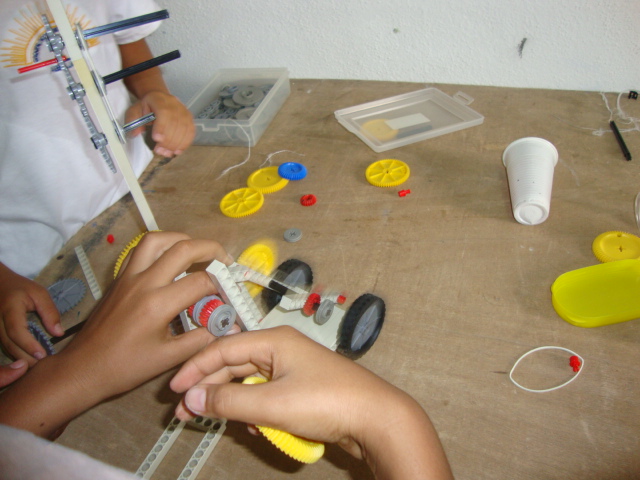 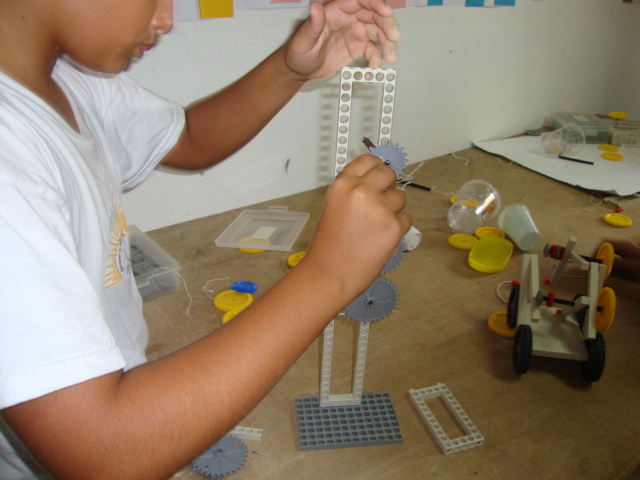 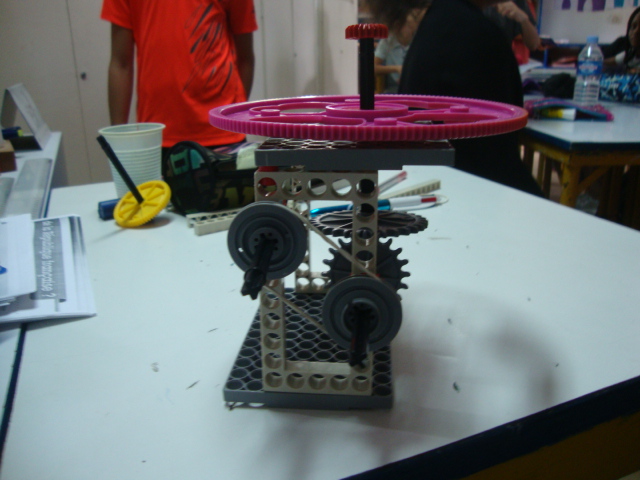 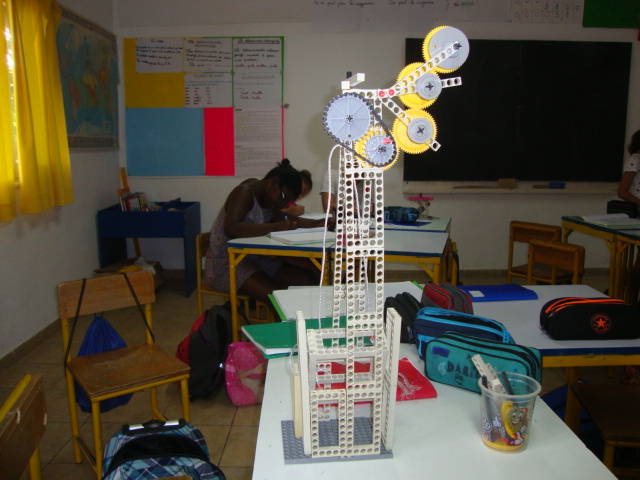 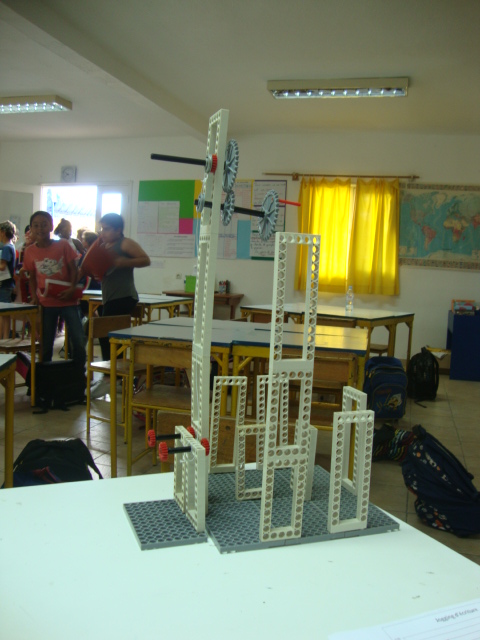 Défi n°2
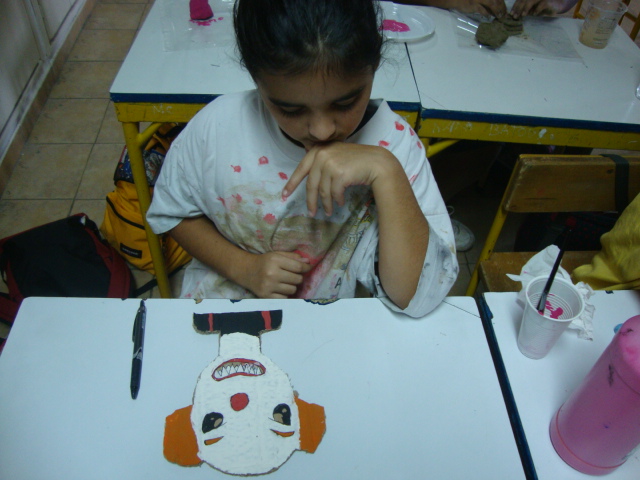 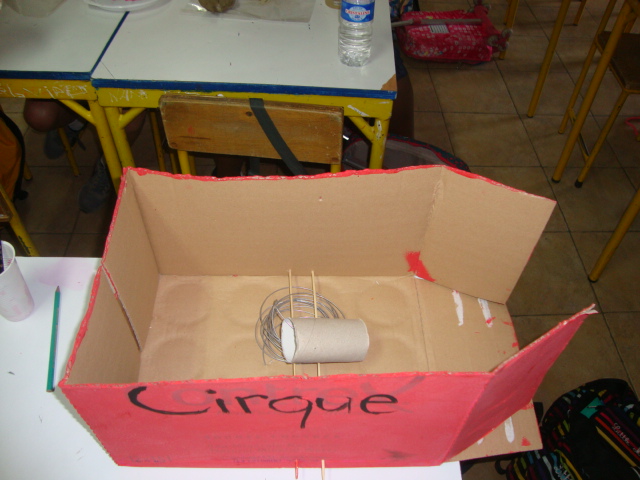 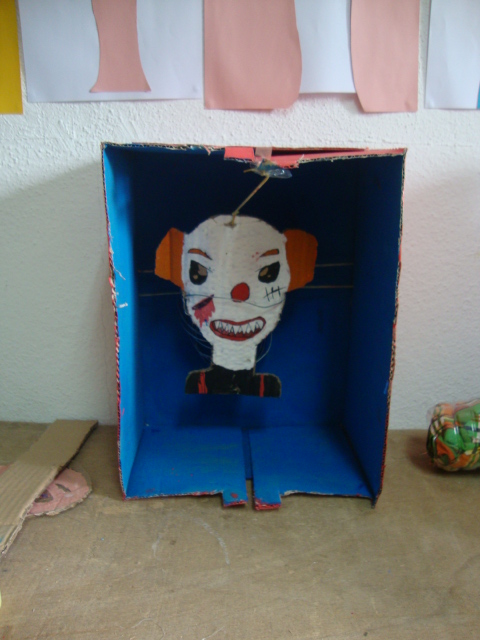 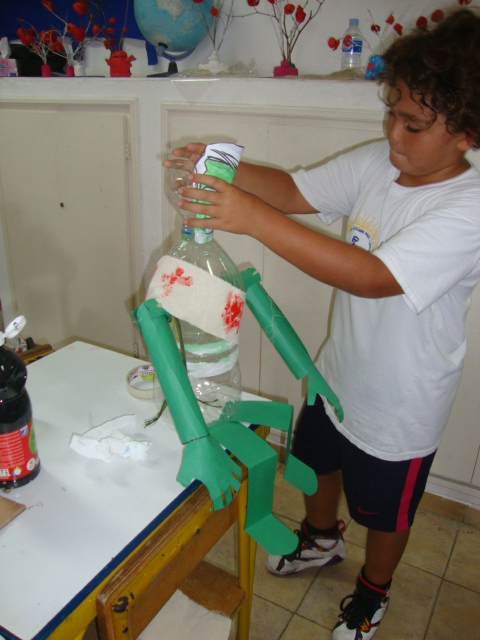 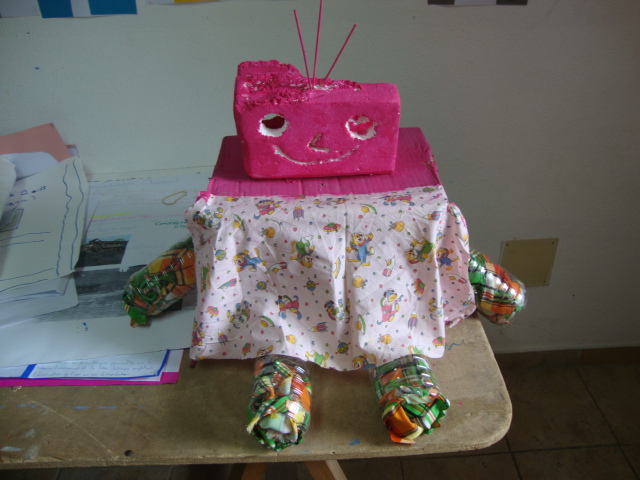